Card Sterilization DeviceIdeal for infection preventionStock Card Cleaner – Model CL-76S
Compact | High-Speed Sterilization
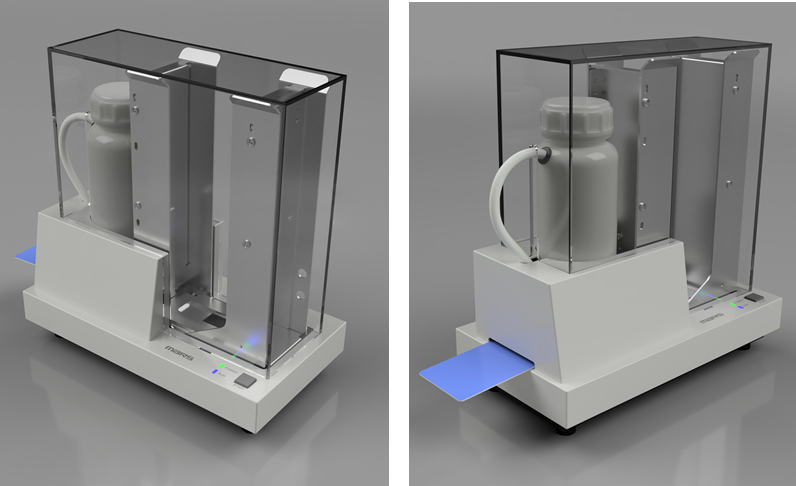 CL-76S
Acrylic cover is an optional item
Features
Card Sanitizer
Easy to use. Simply set the card and press the start button to  complete the sterilization process.
Because the CL-76S comes with a dispenser it’s possible to continuously clean up to 200 cards.
Specifications
Making the world cleaner
Card Sterilization DeviceIdeal for Infection PreventionTabletop Card Cleaner – Model CL-76D
Compact | High-Speed Sterilization | Non-Contact Operation
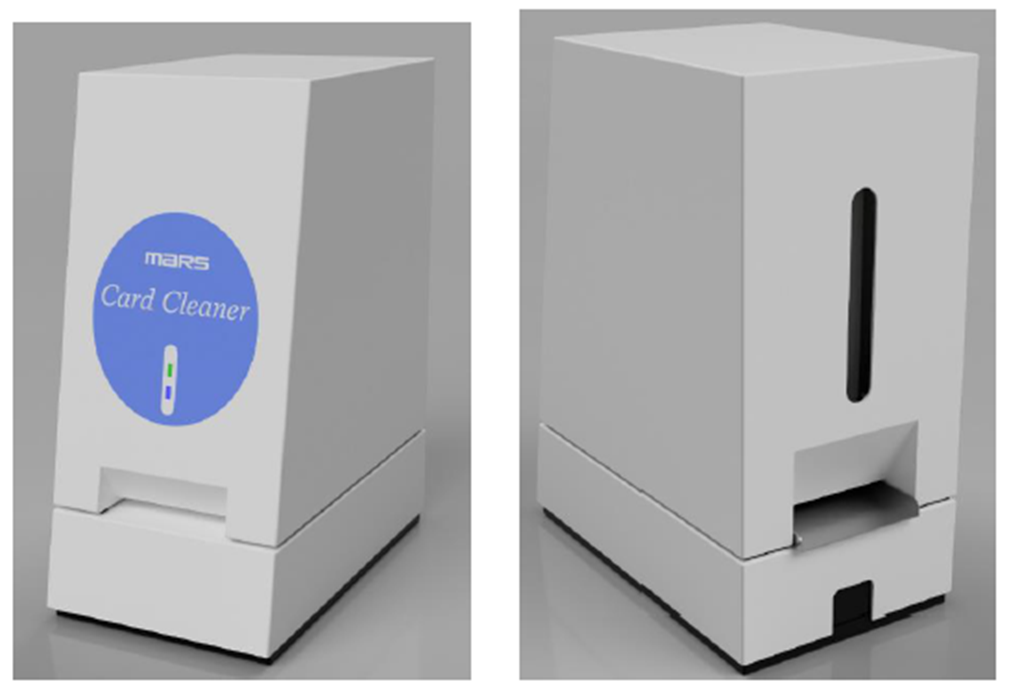 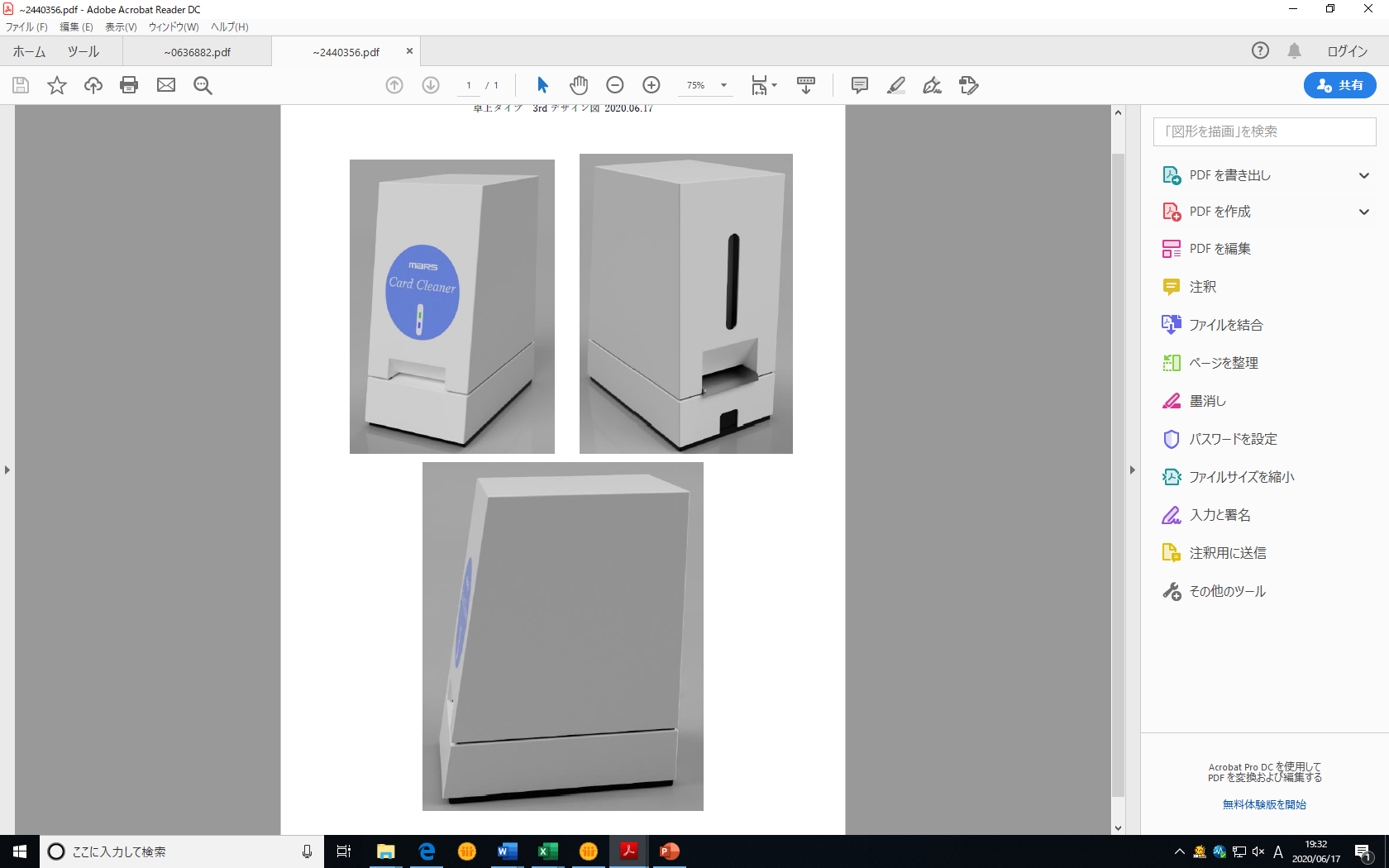 CL-76D
Card Sanitizer
Features
Simply insert the card on the back of the machine to complete the sterilization process.
Non-contact delivery. After inserting the card into the face of the machine, the cleaned card is returned from the front.
Specifications
Making the world cleaner
Card Sterilization DeviceIdeal for infection preventionTabletop Card Cleaner – Model CL-76R
Compact | High-Speed Sterilization | Self-Service
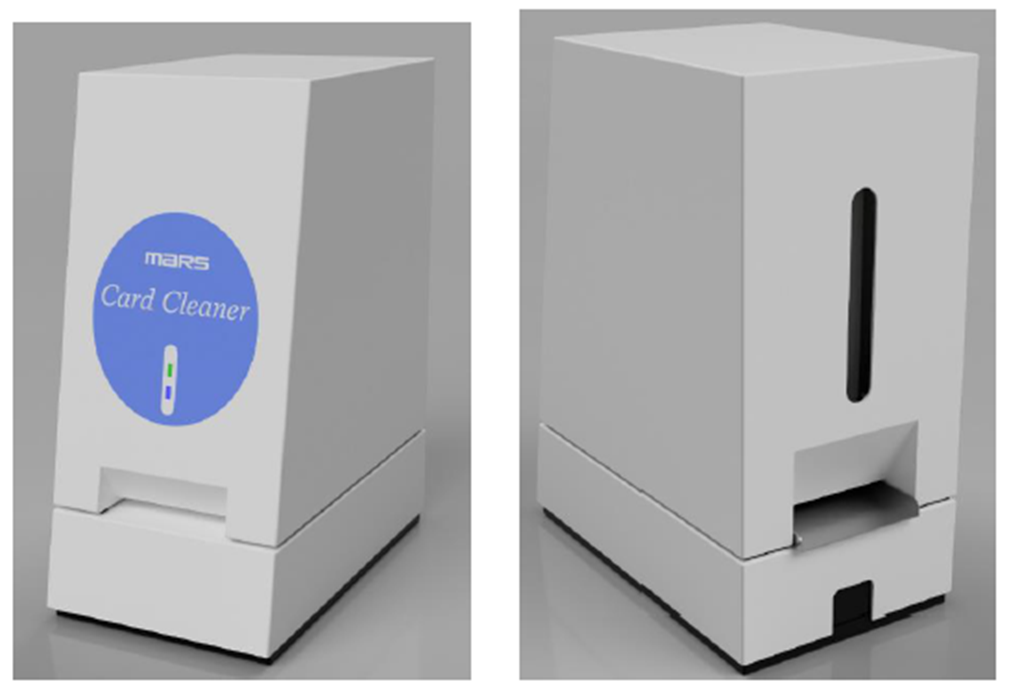 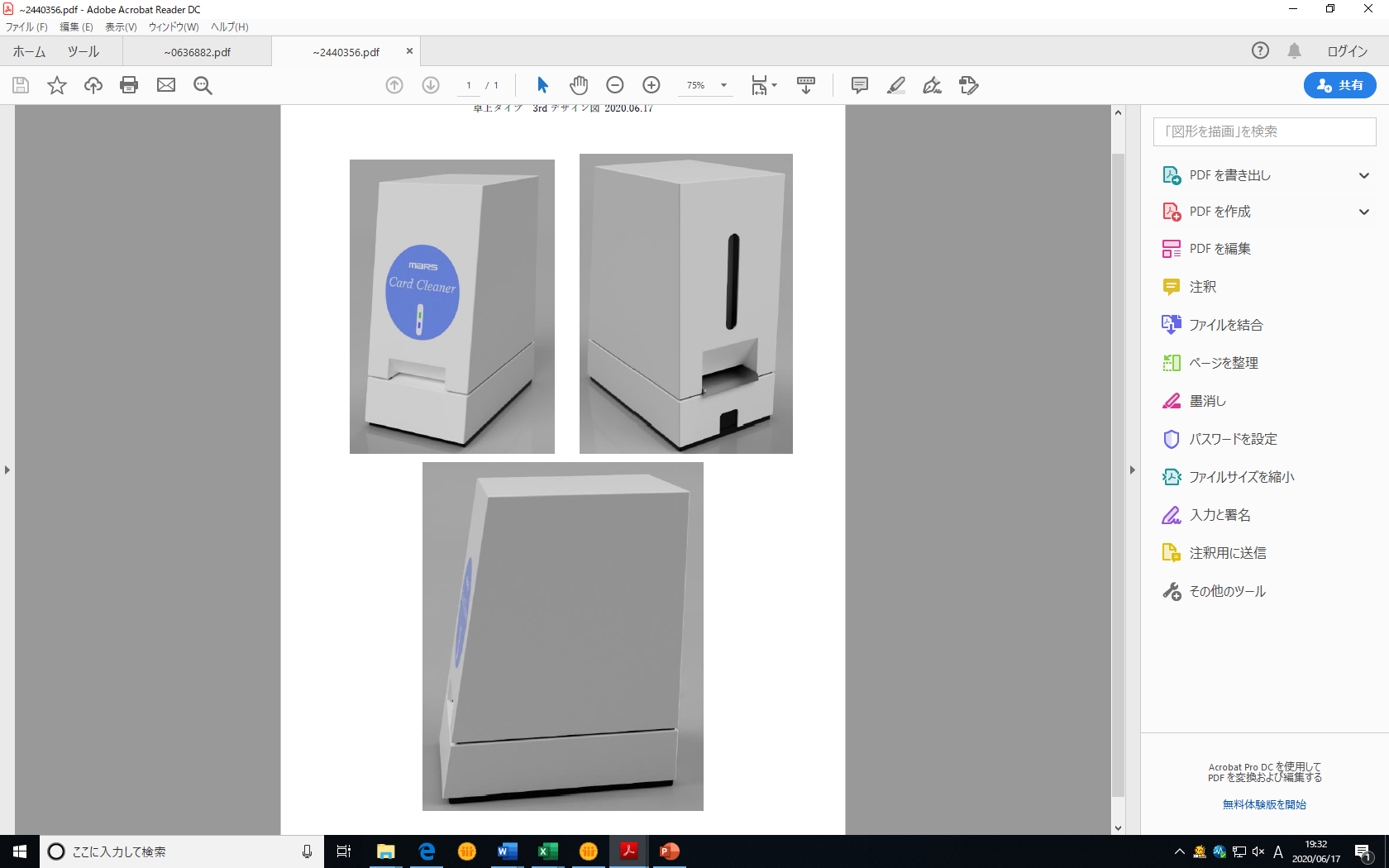 CL-76R
Card Sanitizer
Features
Self-service card sterilization device.
Disinfection is completed by simply inserting a card on the front of the machine.
Specification
販売元
Making the world cleaner